Real-Time Dashboards
Chris Lambert, ITS
Snow and Ice Goals
Publish Accurate, Timely, and Relevant Information
Provide Real-Time Fleet Management
Visualize 12-16 Hours of Rolling Data
Provide an Unlimited “Roll Back” or “Replay” Feature
What did we know?
When did we know it?
What was our response?
What was the outcome of our response?
Automate Record Keeping
Develop and Track Performance Based on Historic Analysis
Data Sources
KYTC Snow Plows
KYTC County Activities
KYTC Dynamic Message Signs
KYTC Twitter
HERE Traffic Speeds
Google/Waze
Incidents
Traffic Jams
Traffic Viewer
Trip
iCones Traffic Speeds
Digital Short Range Communications
CoCoRahs
Doppler Radar
[Speaker Notes: 1) This project is the tip of the spear for organizing the Cabinet’s real-time data.
2) This group has been tasked with combining all real-time information into a single location where that data can be researched and reported on.
3) Why do we need all of this information?  Because without it, you’re just guessing about what happens on our roadways.  As you can see, KYTC is contributing much less to our understanding of roadway activities.]
Dashboard Location
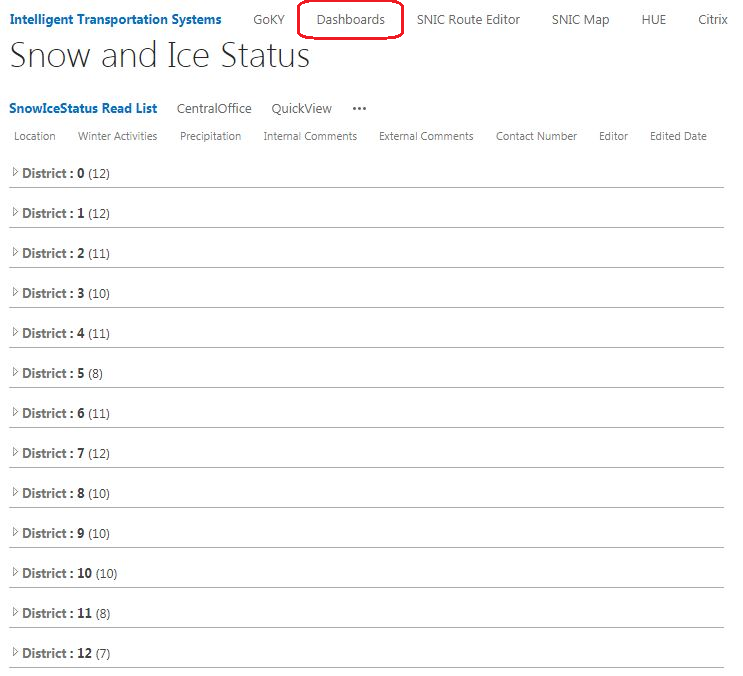 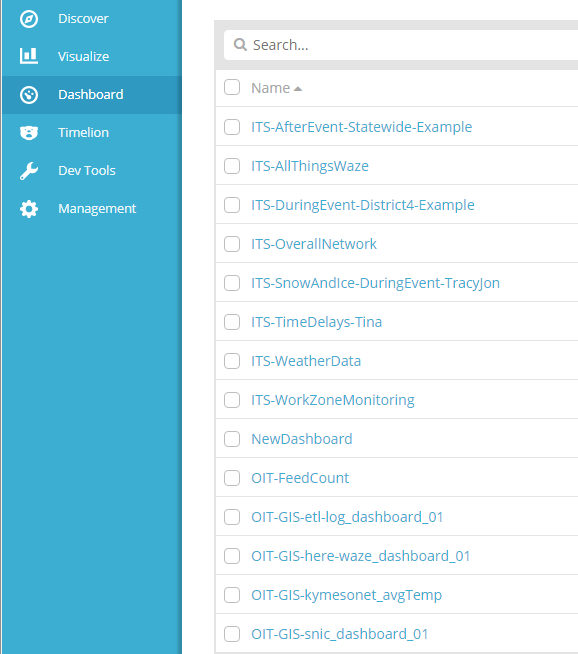 First:  Check the Timeline
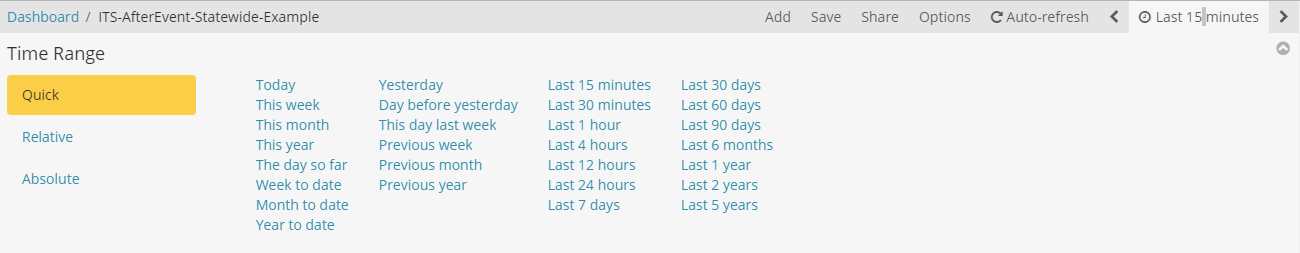 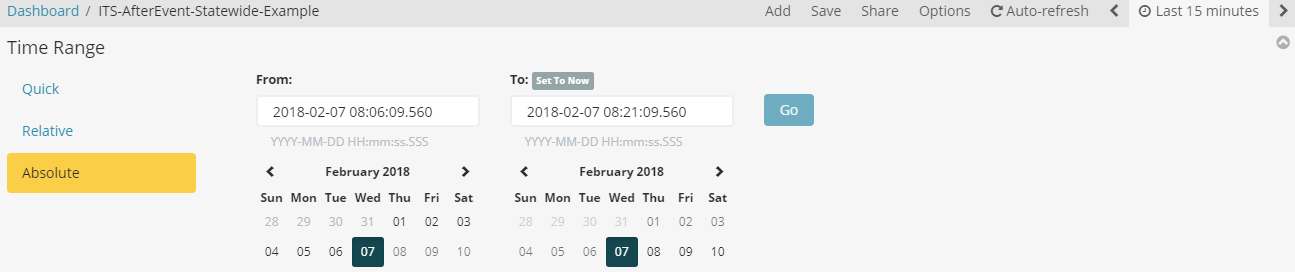 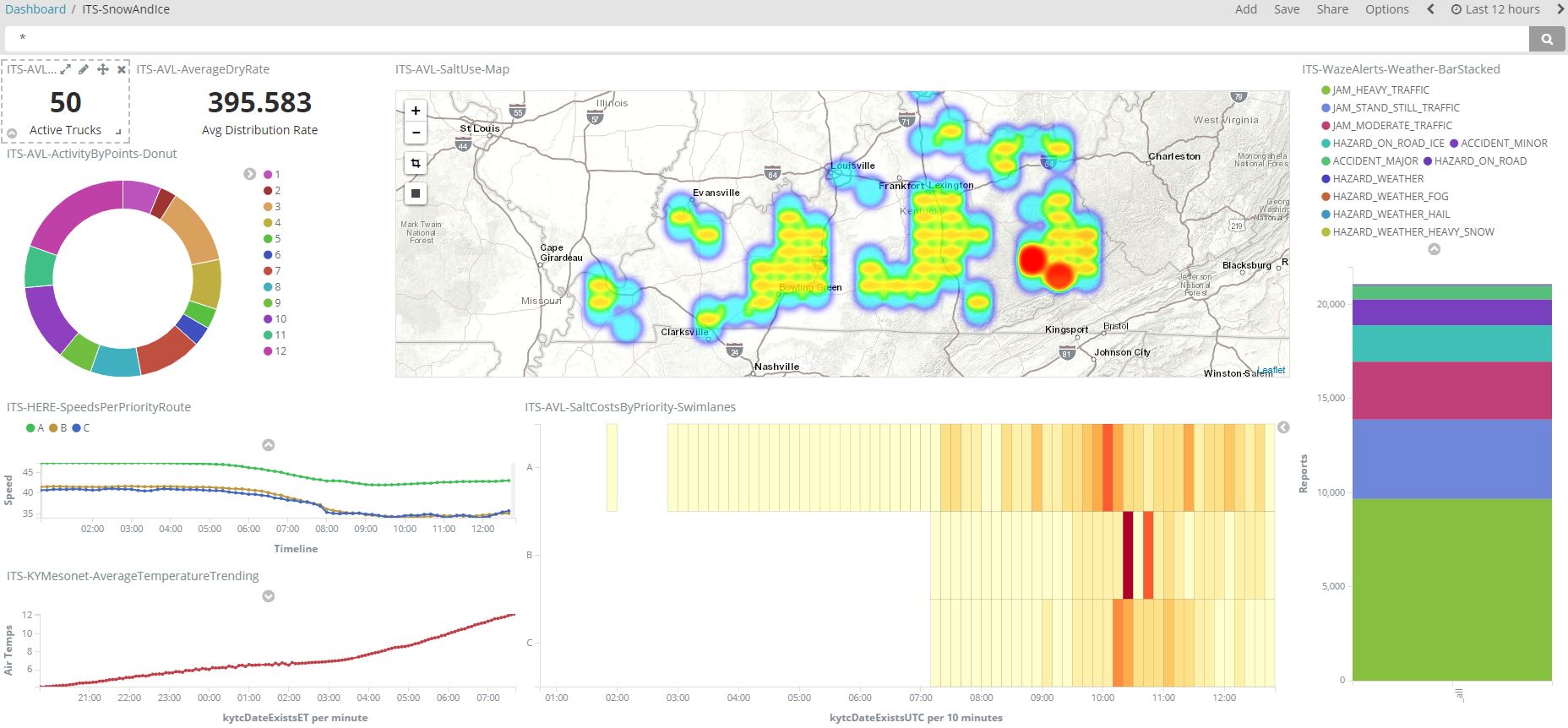 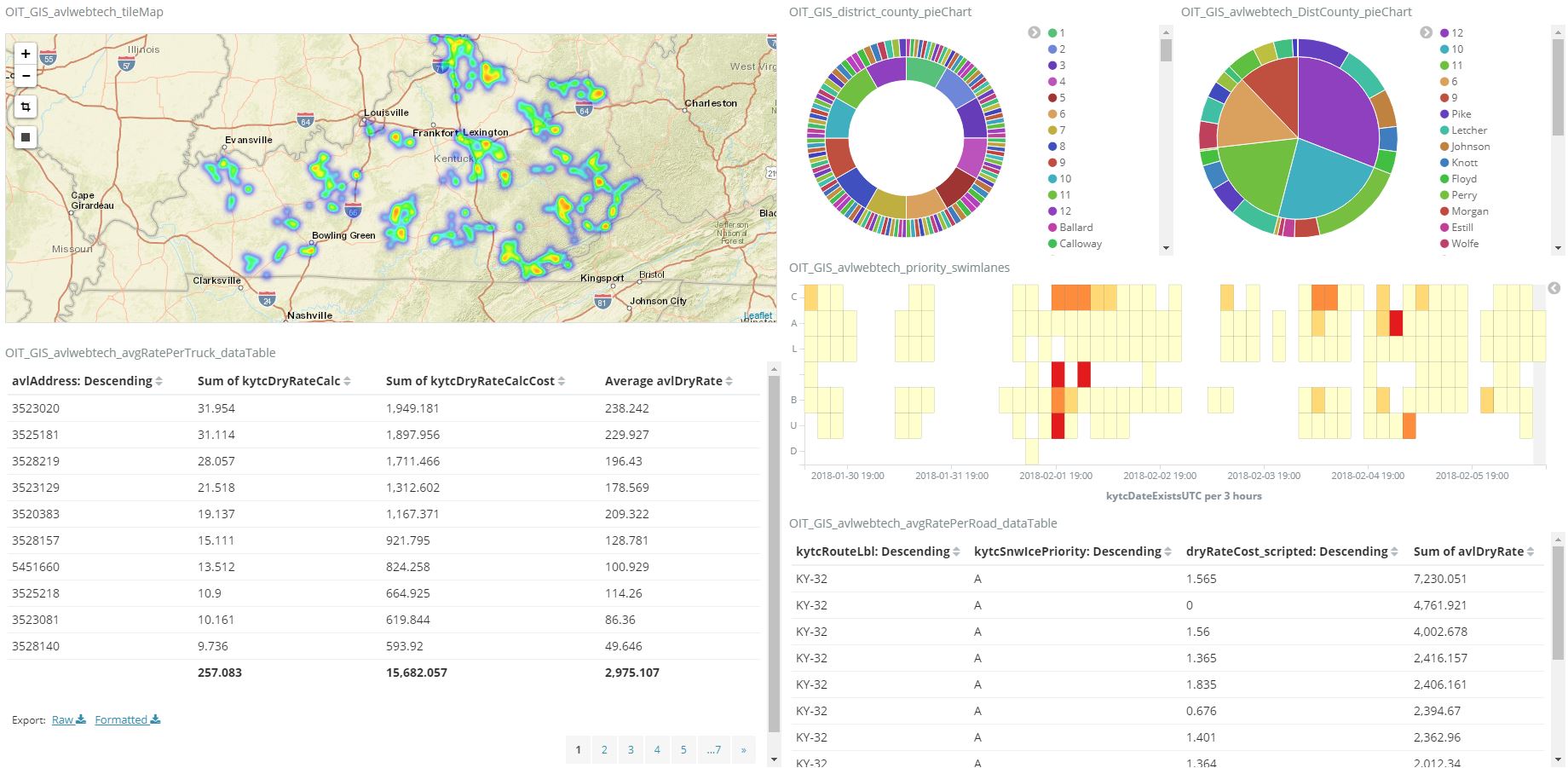 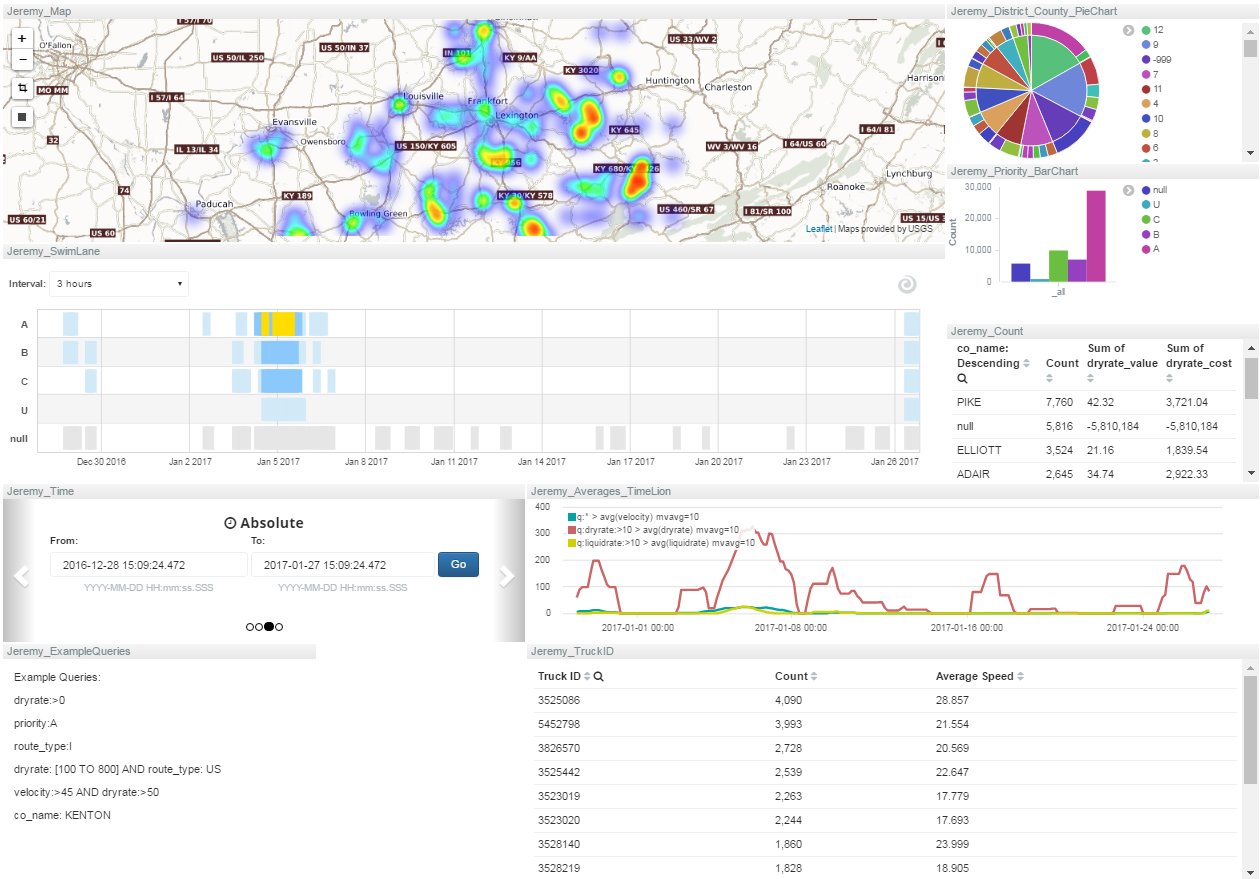 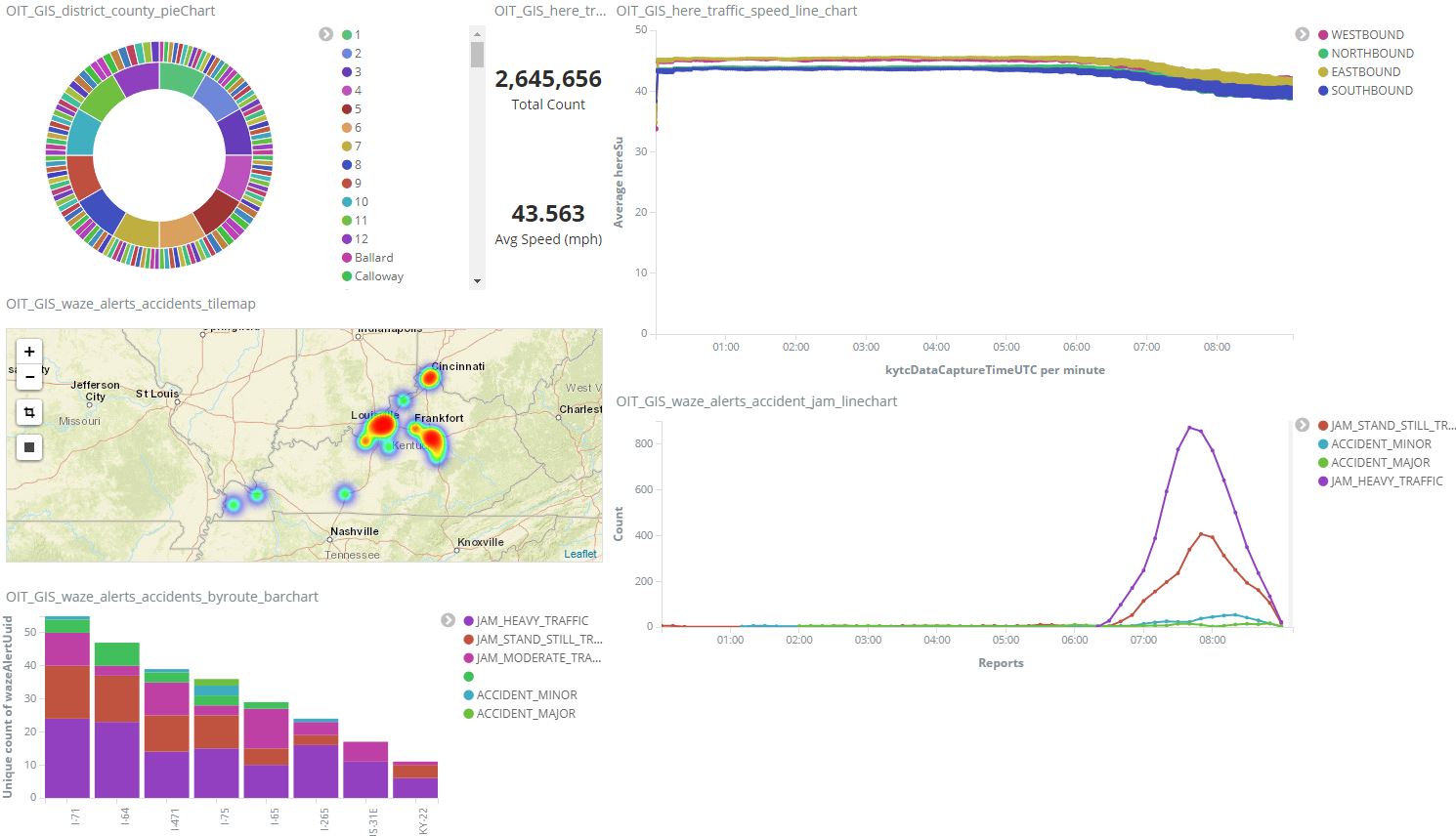 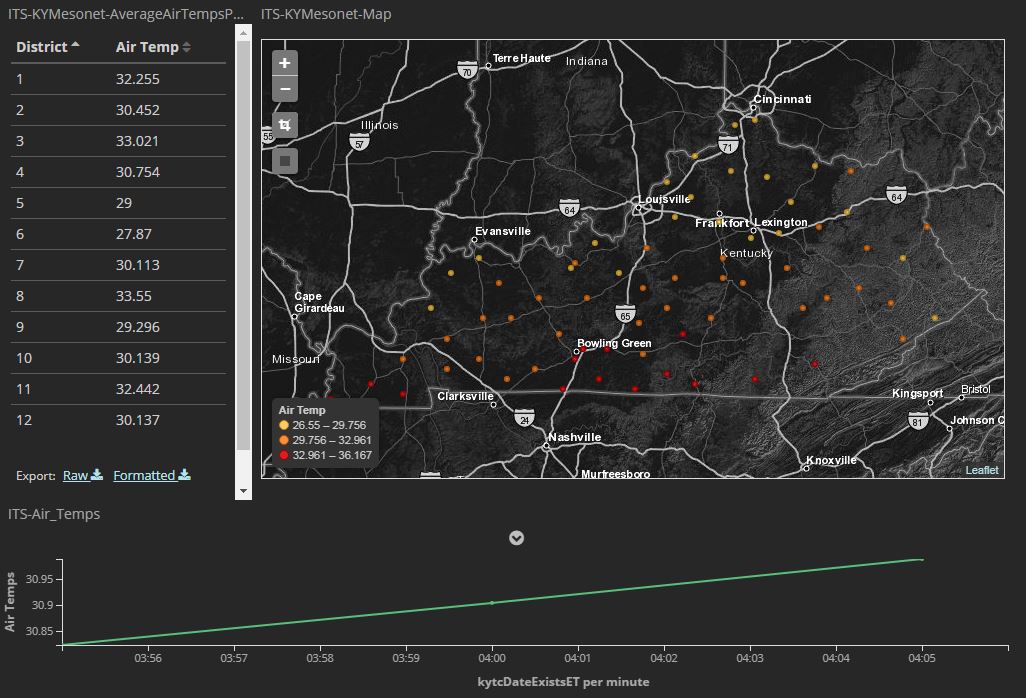 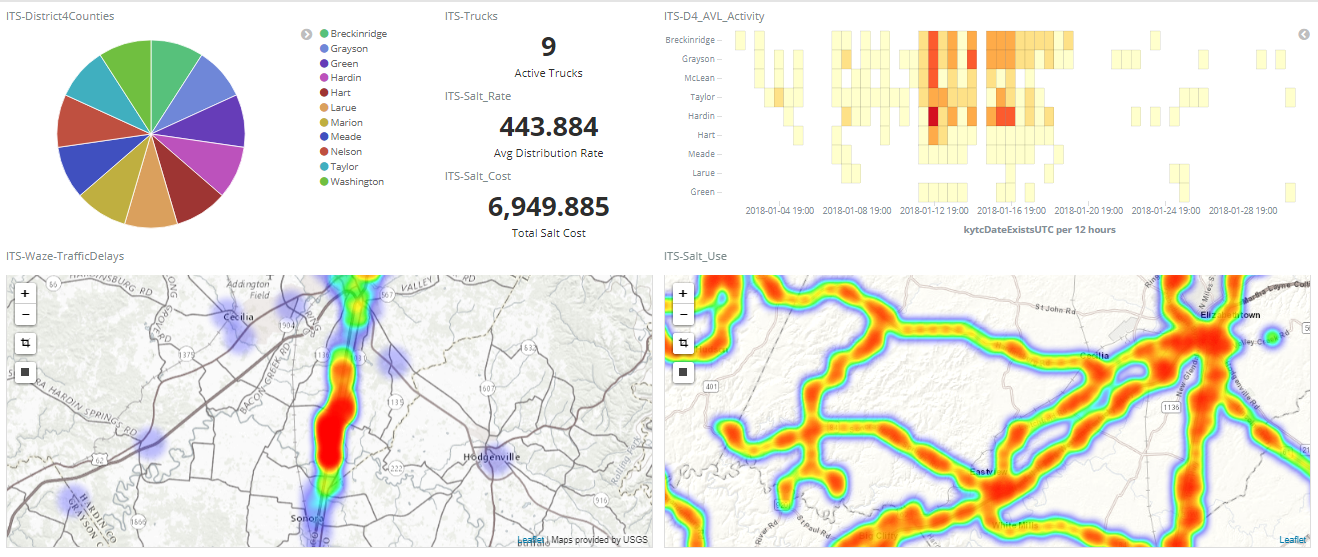 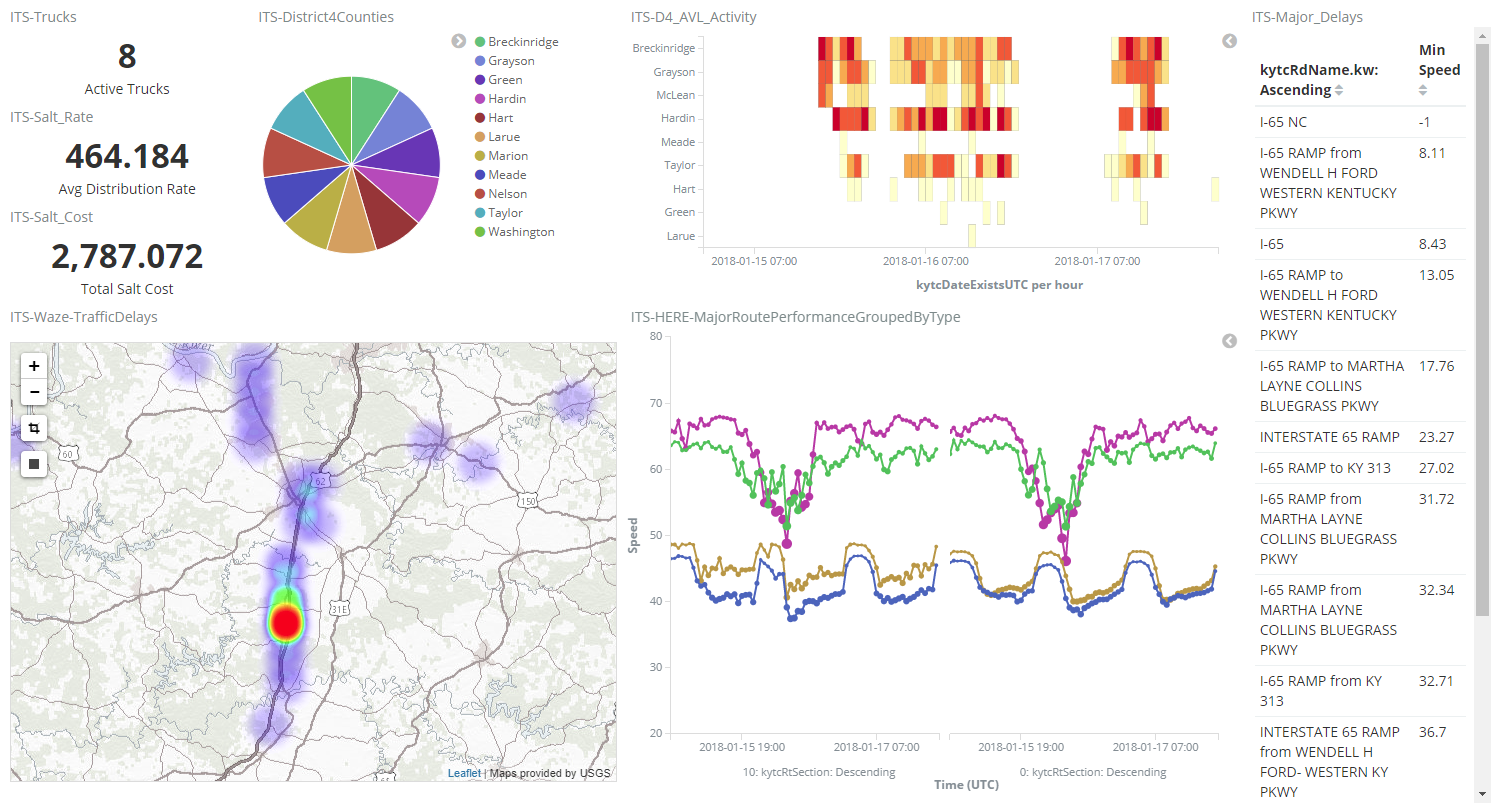 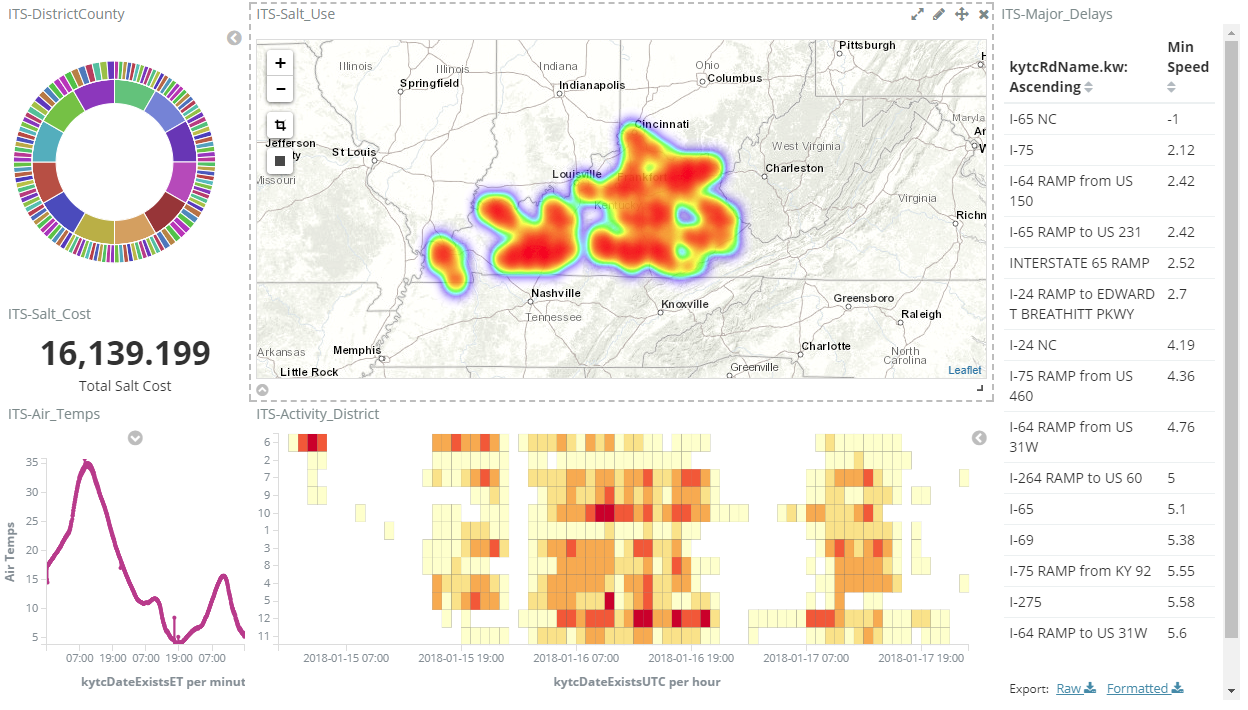 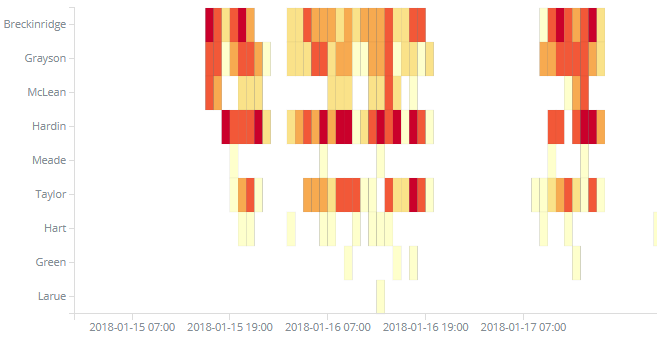 AVL Salt Distribution
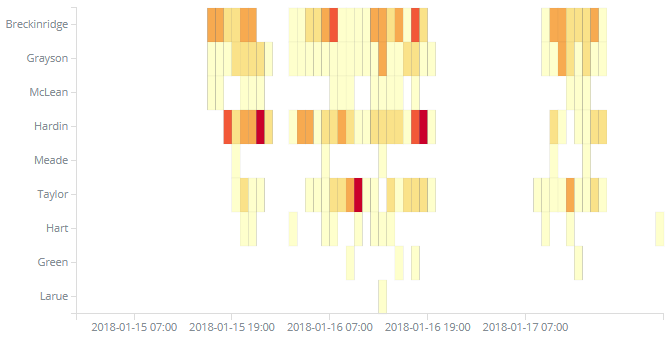 AVL Activity
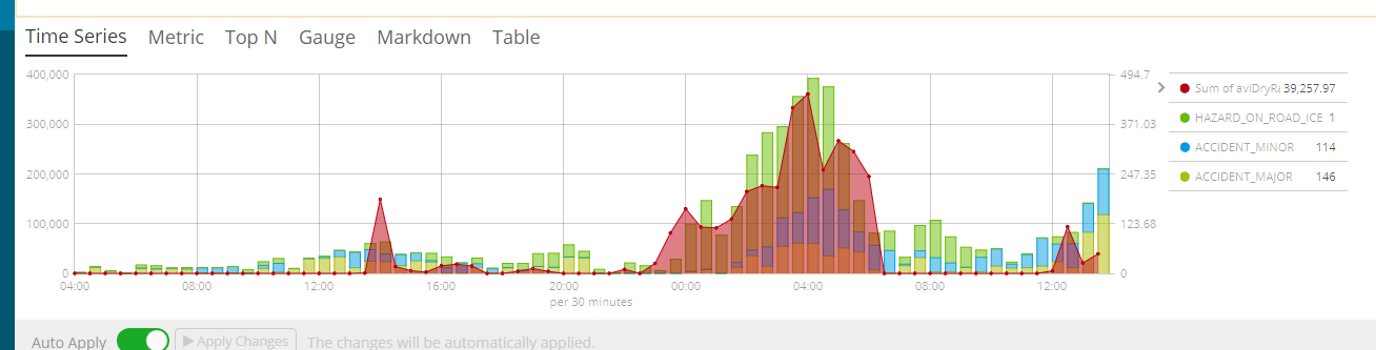 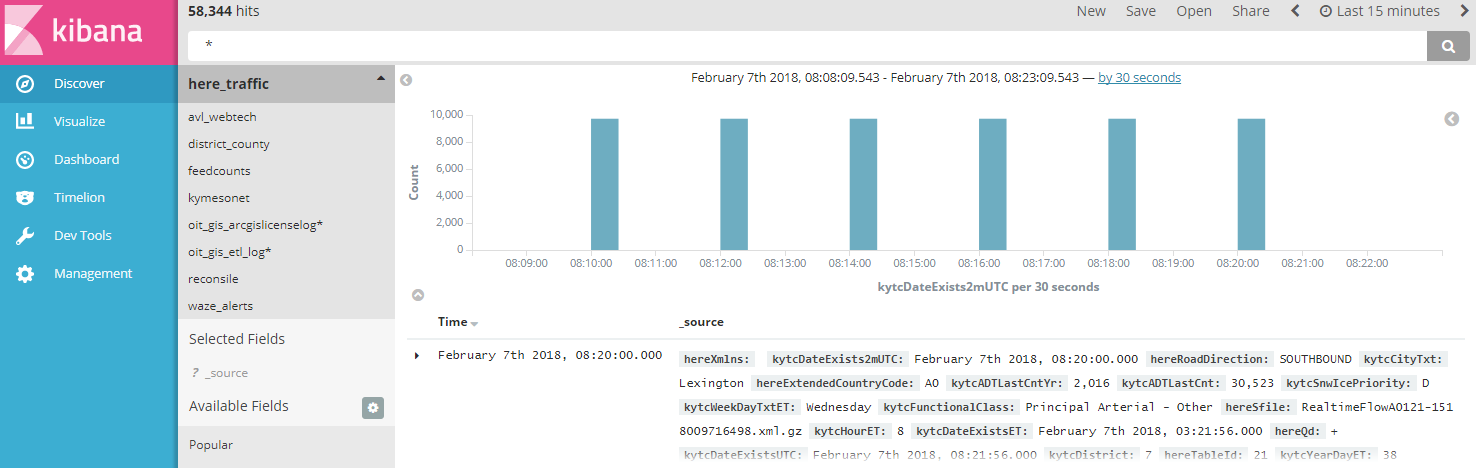 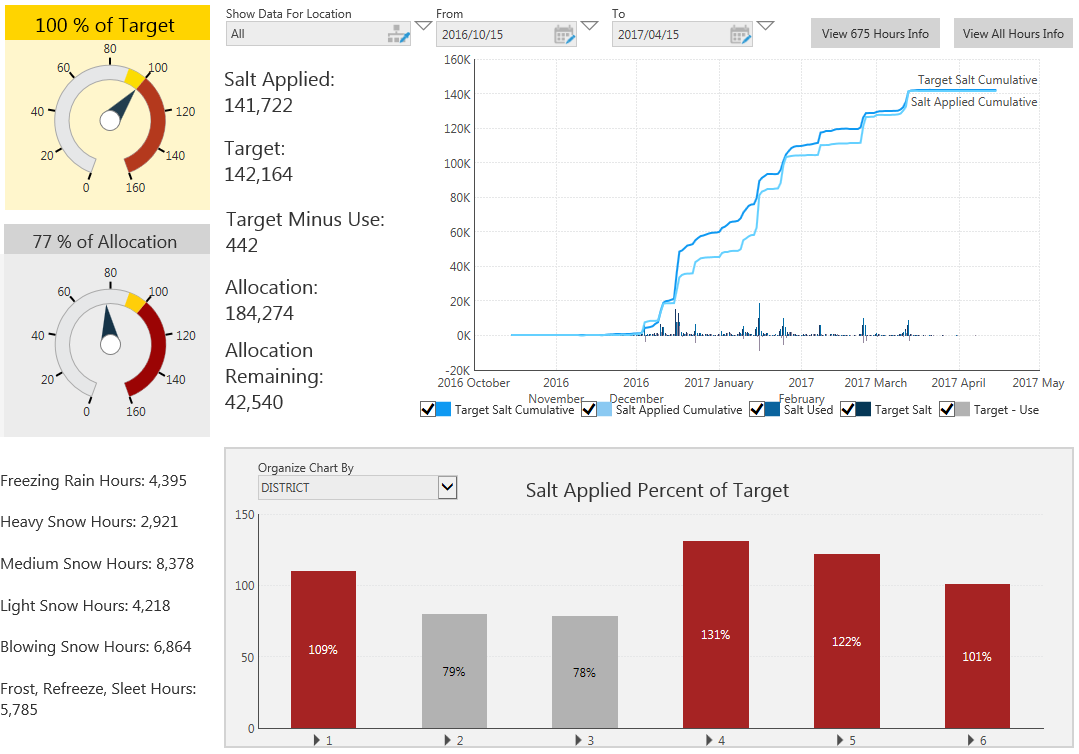 2007-2011 
(pre dashboard) value of tons over estimated:

$1.6 M per year
2012-2017 
(after dashboard) value of tons under estimated:

$1.9M per year
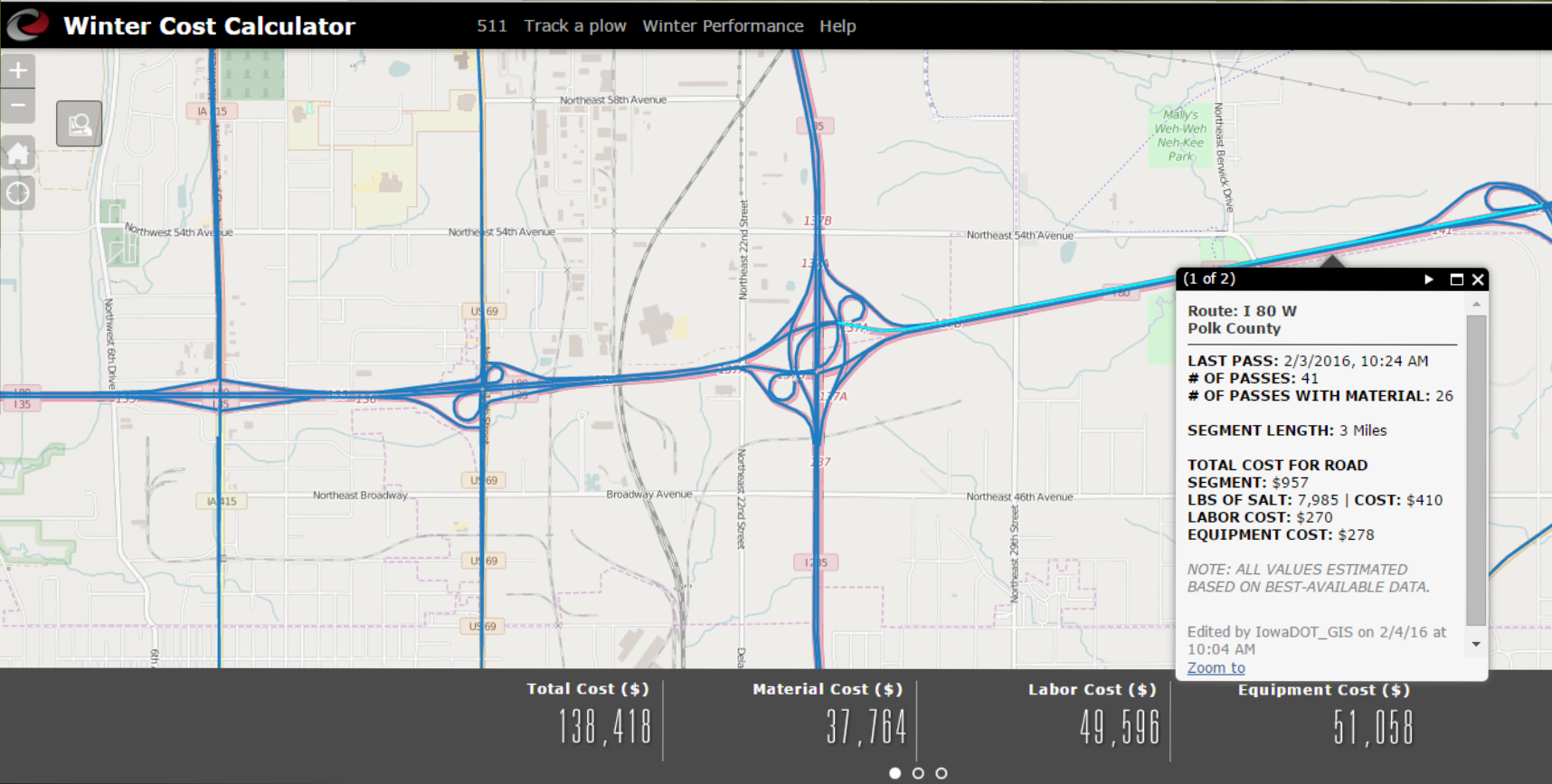 http://wintercostcalculator.iowadot.us
Work Zone Monitoring
Fatal Crash

5/16/2016
at 16:20

Dixie Highway (US31W)

Mile point 12.146
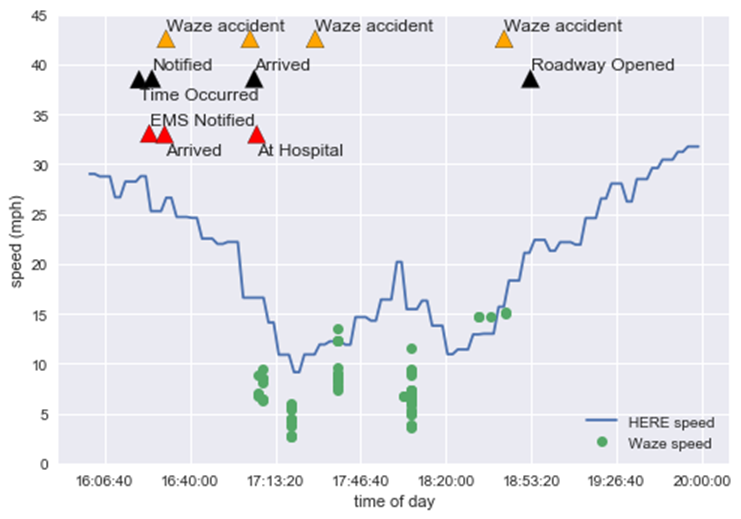 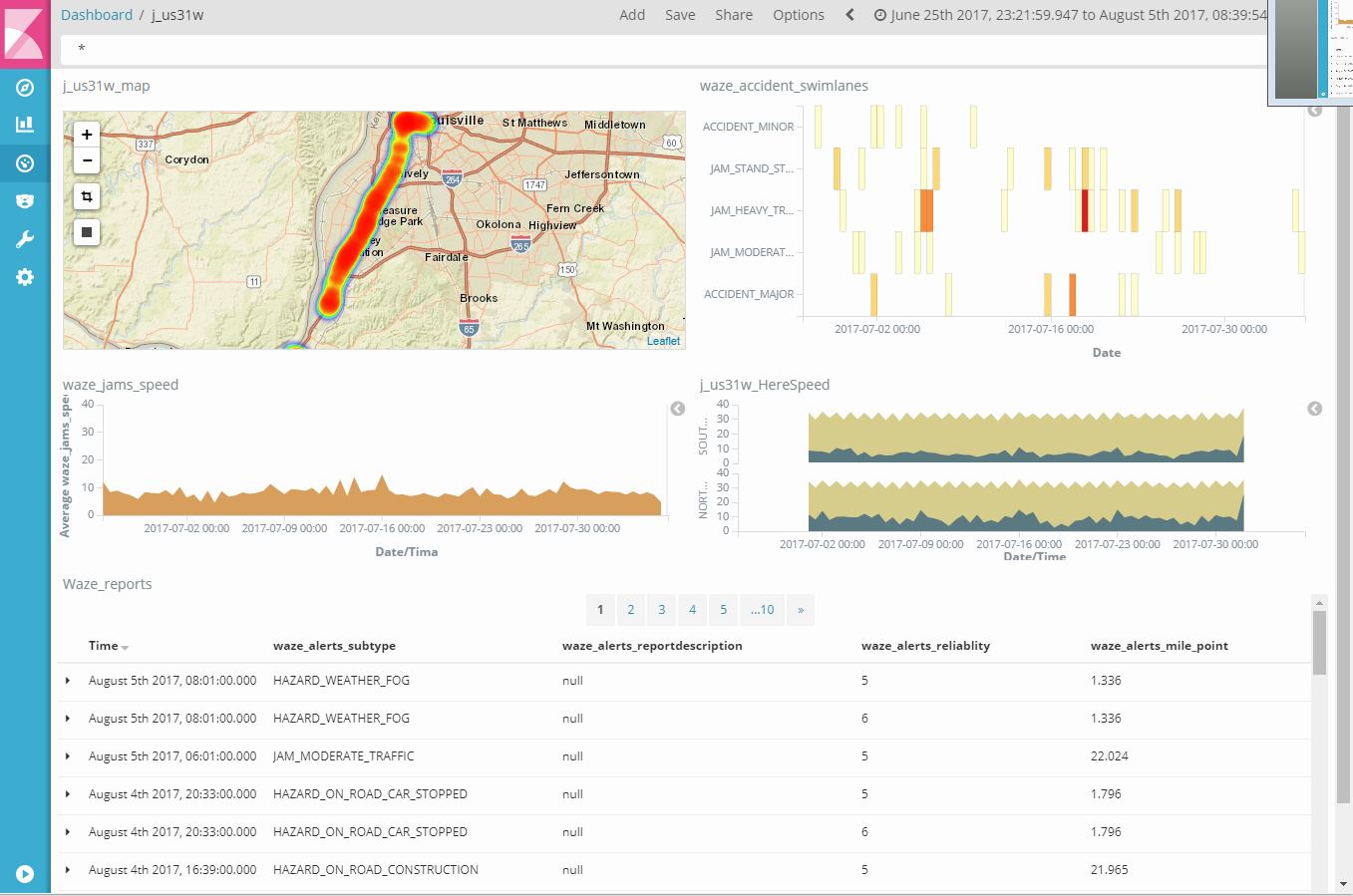 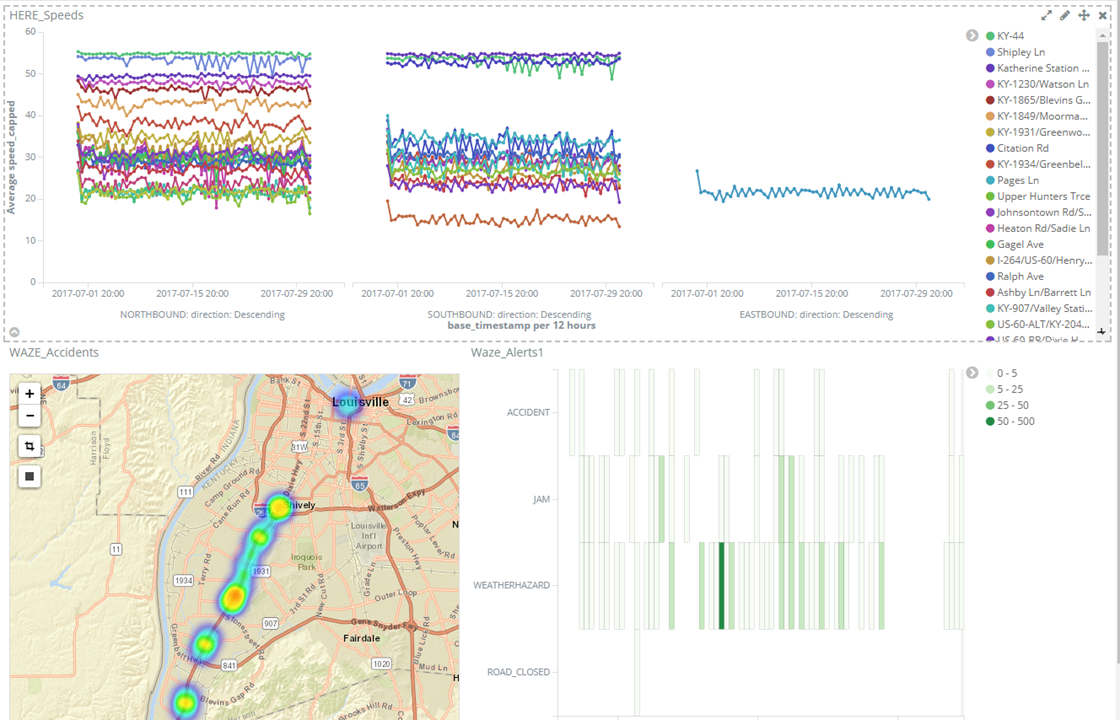 Questions